Informe de Resultados Ejecución o implementación participativa
Ejercicio de participación ciudadana para Feria de Tecnologías de la Información 2018

DICIEMBRE 13 DE 2018
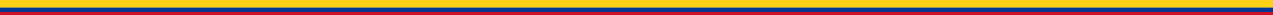 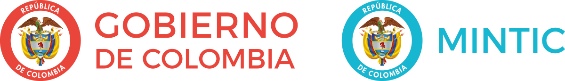 Contenido
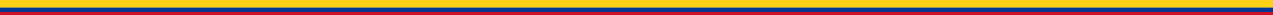 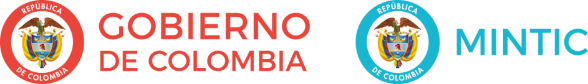 Contenido
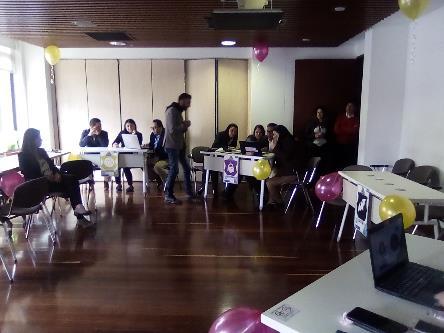 El Ministerio de Tecnologías de la Información y las Comunicaciones - MinTIC, comprometido con la lucha contra la corrupción, la participación ciudadana y el fomento de la integridad pública desarrollo el pasado 11 de diciembre de 2018 la actividad “Feria de TI 2018” – Desafío TIC ¿Qué tan bueno eres para tomar decisiones en tiempos de Alta Tensión?. Esta Feria consistió en convocar a los servidores públicos de la entidad para que conformaran un equipo. Cada equipo sumergió a los participantes en una experiencia donde tuvieron que tomar decisiones de TI, esta experiencia se encuentra publicada en: https://goo.gl/aZby4w. A partir de la experiencia cada miembro reflexiono sobre el papel de la Oficina de TI en la entidad.
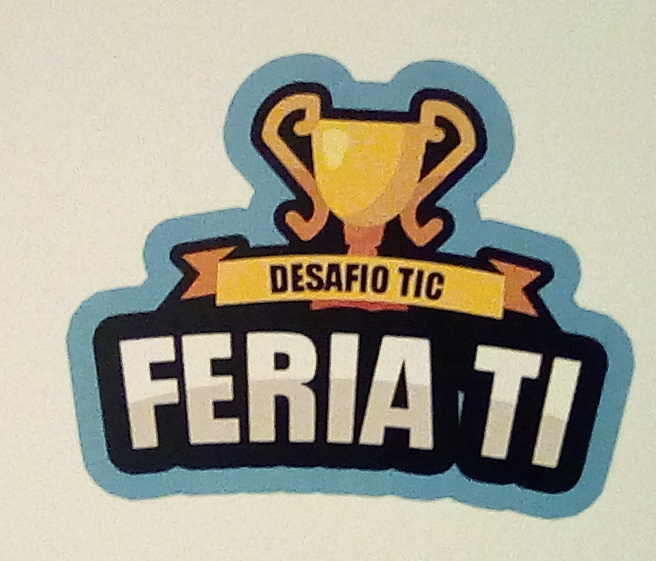 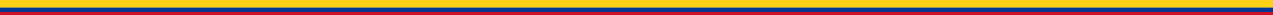 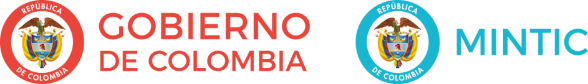 2. Objetivo
El presente informe tiene como objetivo, dar a conocer los resultados del ejericio de diálogo de doble vía con la ciudadanía y grupos interesados del MinTIC, realizado para sensibilizar a los servidores públicos de MinTIC en los temas que gestiona la Oficina de TI como pueden ser aplicaciones, seguridad…entre otros
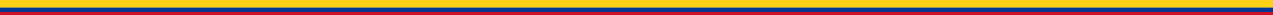 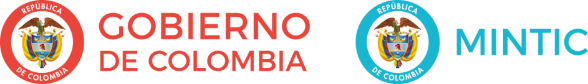 3. Fases de la acción de diálogo
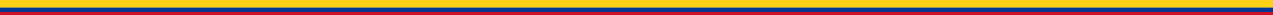 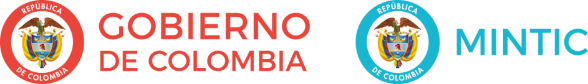 4. Resultados y evidencias por fase
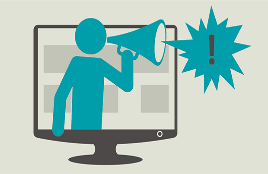 1. Convocatoria
4. Resultados y evidencias por fase
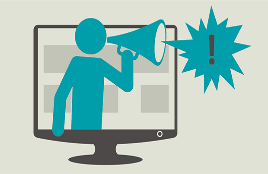 1. Convocatoria
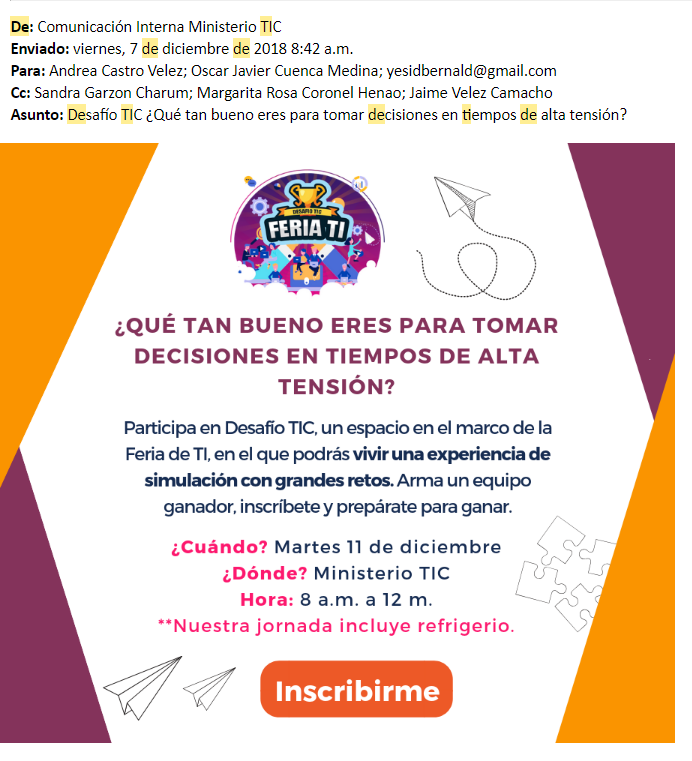 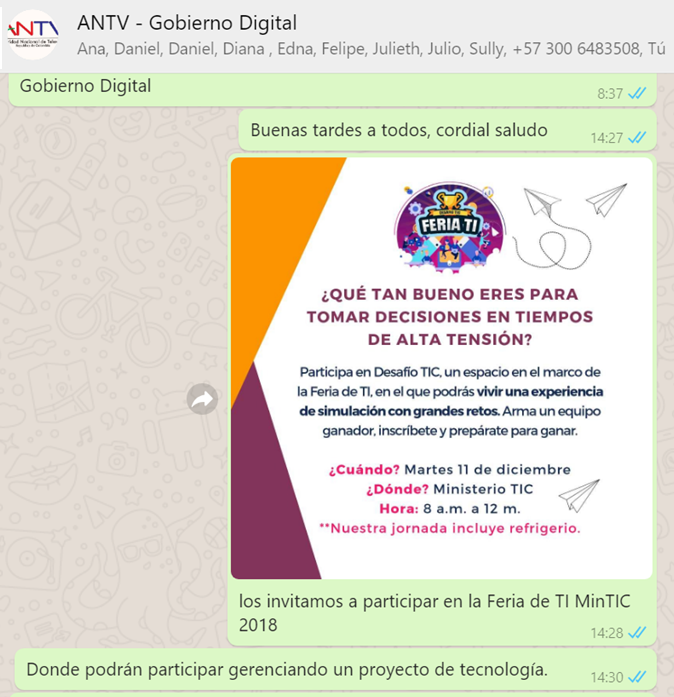 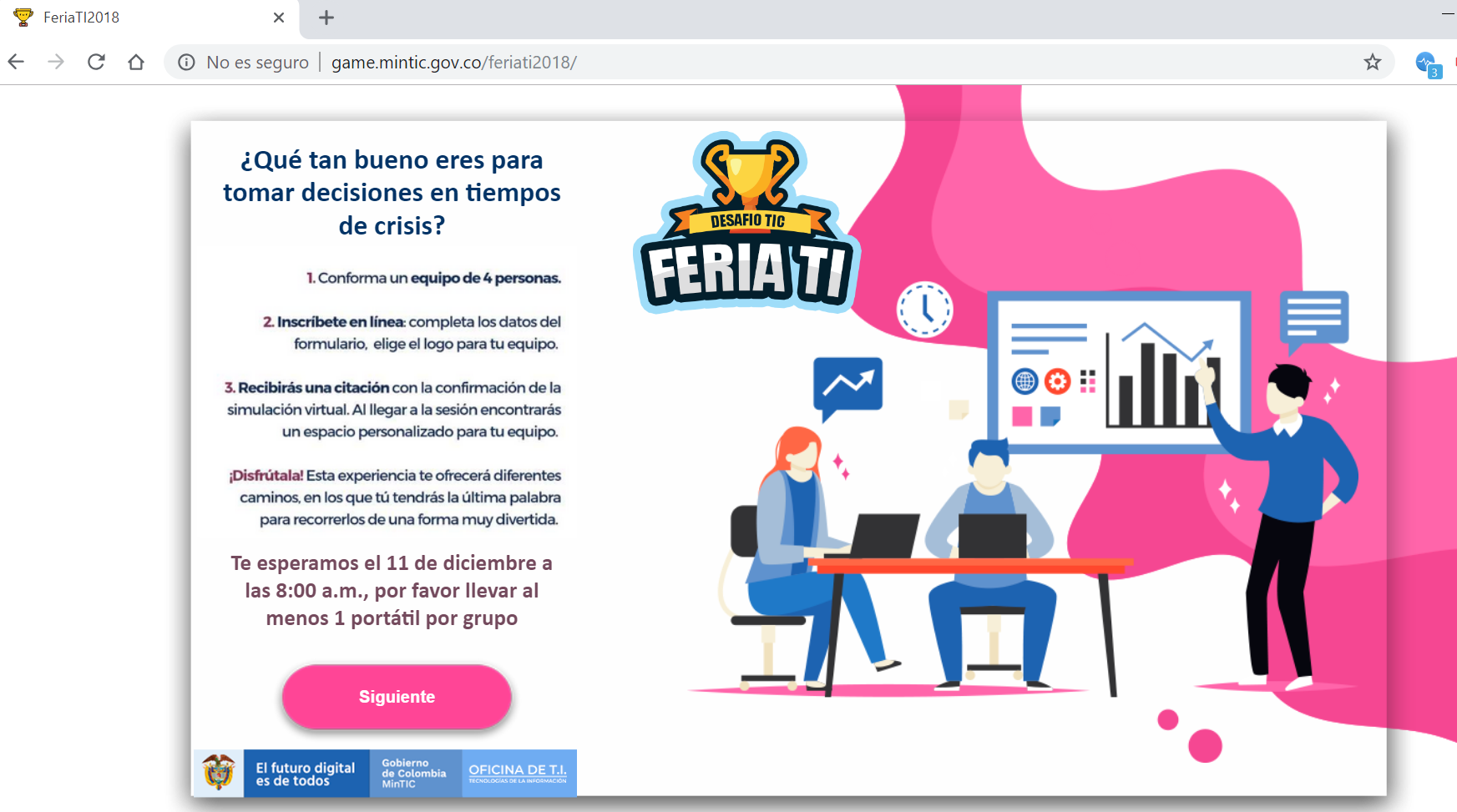 Evidencias
4. Resultados y evidencias por fase
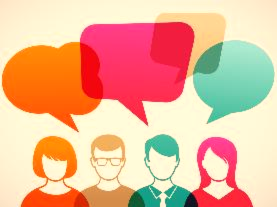 2. Recepción de 
participaciones
4. Resultados y evidencias por fase
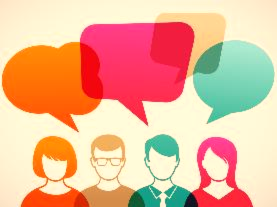 2. Recepción de 
participaciones
En el ejercicio de Participación Ciudadana participaron un total de 24 ciudadanos. La ciudadanía presentó 1 observación, durante el ejercicio de participación, de las cuales el 100% se recibieron a través de la actividad presencial
4. Resultados y evidencias por fase
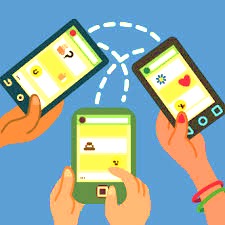 3. Emisión de respuesta
 a los ciudadanos
4. Resultados y evidencias por fase
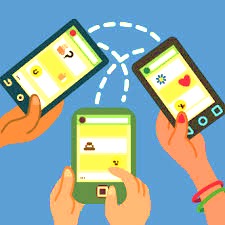 3. Emisión de respuesta
 a los ciudadanos
Se emitieron respuestas para el 100 % de los comentarios recibidos en la participación de la ciudadanía
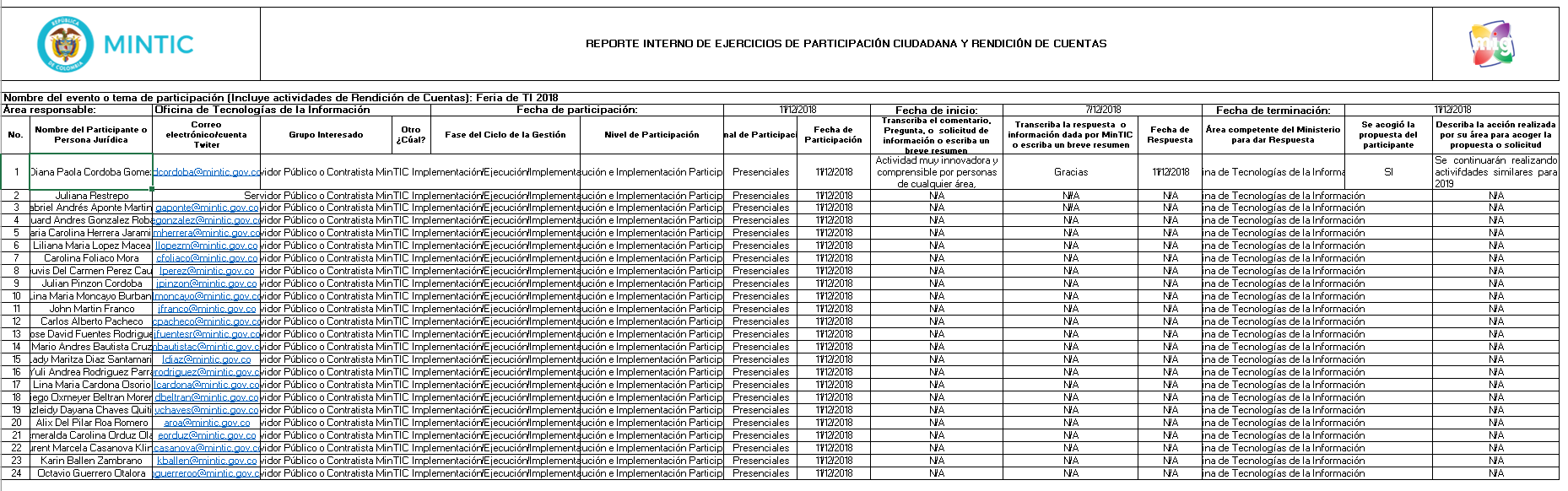 4. Resultados y evidencias por fase
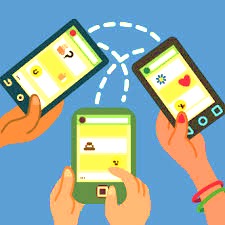 4. Publicación de informe de resultados
5. Logro del Objetivo Planteado
Con la actividad los funcionarios se concientizaron de la importancia de contar con la Oficina de TI para desarrollar los proyectos de tecnología y de esta forma tener en cuenta los lineamientos de tecnología y seguridad.
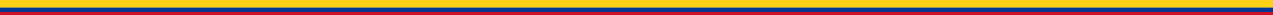 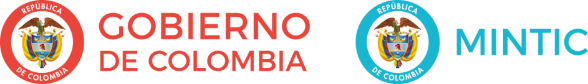 6. Conclusiones
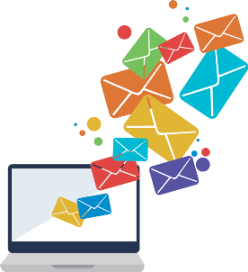 Equipos participantes:
Fitichicas
Botteam
Capitanes TIC
KLEJ
La banda de Zarabanda
Visionarios
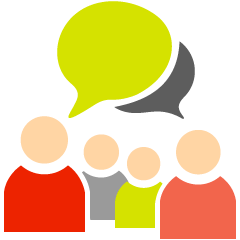 Respuesta 
al 100% de las participaciones recibidas
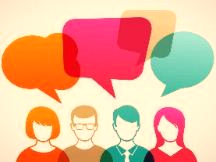 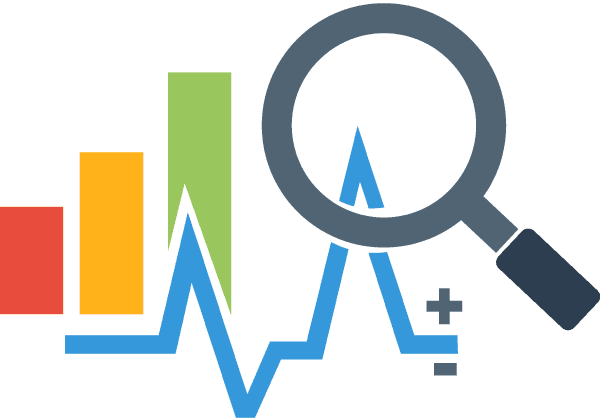 24 participantes presenciales.
Participación de 5 áreas de la entidad
GRACIAS
2018
Ministerio de Tecnologías
de la Información y las Comunicaciones
Tel:+57(1) 344 34 60
Edif. Murillo Toro Cra. 8a entre calles 12 y 13, Bogotá, Colombia - Código Postal 111711
www.mintic.gov.co – www.vivedigital.gov.co